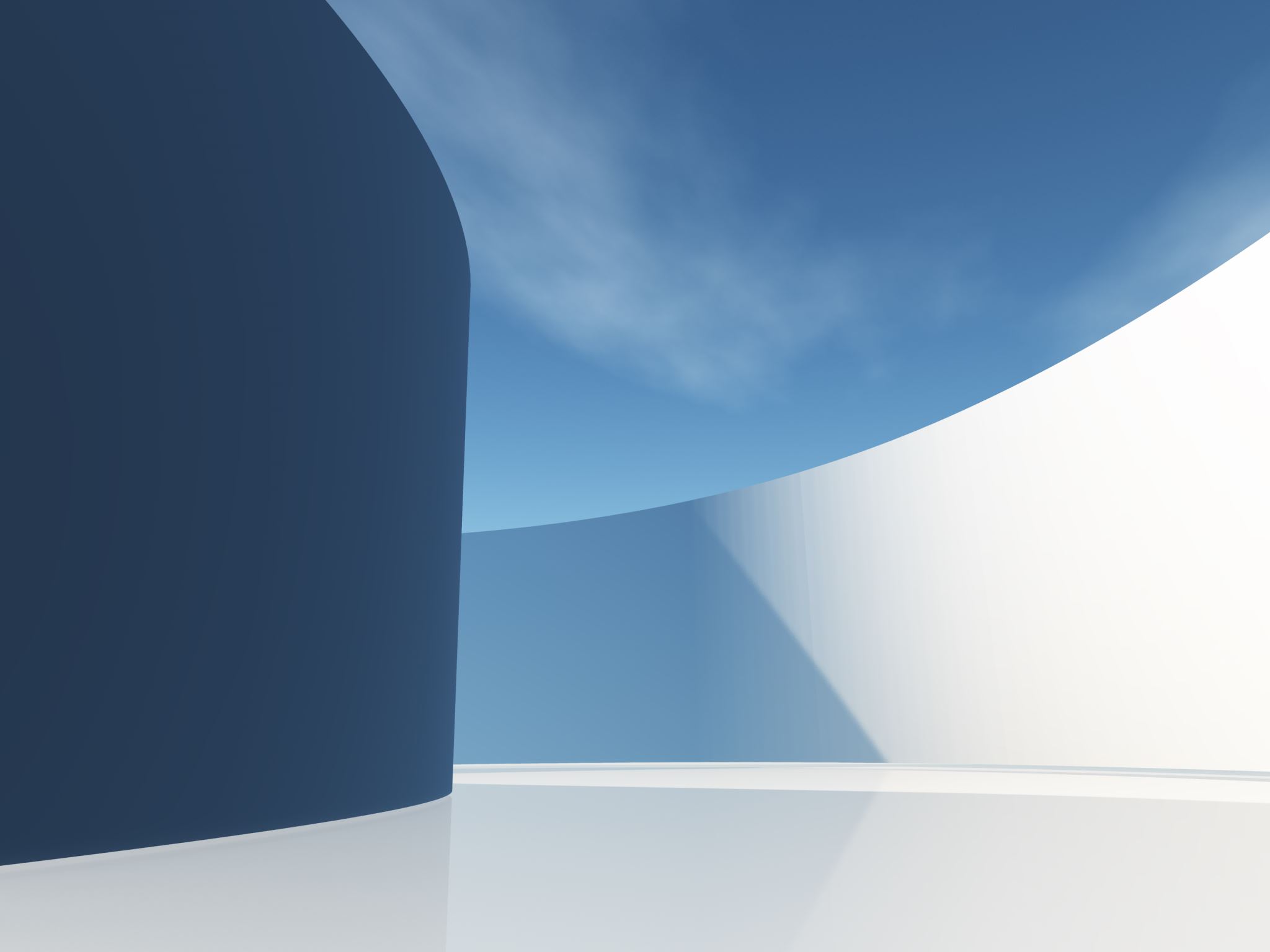 1
Tariffs and Trade Compliance Update
Financial Risk Management Preparation- February 5, 2025
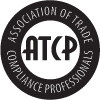 New Tariffs Regarding US Imports Update
2
Tariffs and Trade Compliance Update
New Tariffs Update Announcement
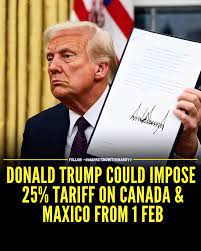 3
Tariffs and Trade Compliance Update
New Tax Explanations
On February 1, 2025, President Trump issued three executive orders directing the United States to impose new tariffs on imports from Canada, and China, to take effect on February 4, 2025.
Mexico and Canada struck a deal with the Trump administration to delay stiff tariffs, which were set to take effect on Tuesday, for a month as the two countries reached a series of agreements on border security. Mexico and Canada will get at least a temporary reprieve from the blanket 25 percent tariffs until March 4, 2025.

The tariffs are an additional 25% ad valorem rate of duty on imports from Canada and Mexico and 10% on imports from China. Imports with the country of origin of Canada, Mexico and China currently apply.
The tariffs will apply to all imports except Canadian energy resources exports, which will face a 10% tariff instead. 
The tariffs apply to China products that are entered for consumption, or withdrawn from warehouse for consumption, on or after 12:01 a.m. Eastern Standard Time on February 4, 2025. Goods already in transit to the United States before to 12:01 a.m. on February 1, 2025 (the day Trump issued the executive orders) are exempt from the tariffs.
The tariffs apply to Canada and Mexico products that are entered for consumption, or withdrawn from warehouse for consumption, on or after 12:01 a.m. Eastern Standard Time on March 4, 2025. Goods already in transit to the United States before to 12:01 a.m. on February 1, 2025 (the day Trump issued the executive orders) are exempt from the tariffs.
The executive orders also suspend access to the Section 321 customs de minimis entry process, subjecting shipments below US$800 (which are often e-commerce retail shipments) to the tariffs.
4
Tariffs and Trade Compliance Update
Retaliation Actions of Targeted Countries
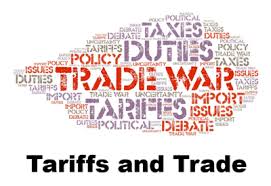 Mexico has responded with retaliation of tariff and non-tariff measures, which are expected to include retaliatory tariffs of 25% on US goods into Mexico.

Canada has already announced retaliatory tariffs against the US, matching the 25% imposed on his country on US products into Canada. Canada response includes "far-reaching" tariffs to affect 155bn Canadian dollars' worth ($106.6bn; £86bn) of American goods ranging from beer and wine, to household appliances and sporting goods.

China  responded with retaliatory tax implementation on US products. China’s Ministry of Finance, levy a 15% tax on certain types of coal and liquefied natural gas and a 10% tariff on crude oil, agricultural machinery, large-displacement cars and pickup trucks. The measures take effect on February 10.
5
Tariffs and Trade Compliance Update
Pending Tariff Amendment  Updates targeted for April 1,2025
6
Tariffs and Trade Compliance Update
USMCA Proposed Amendments
China 301 Amendment
7
Tariffs and Trade Compliance Update
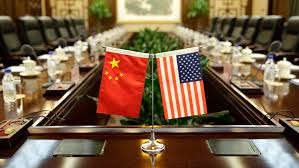 8
Tariffs and Trade Compliance Update
Universal Tax Implementation Overview
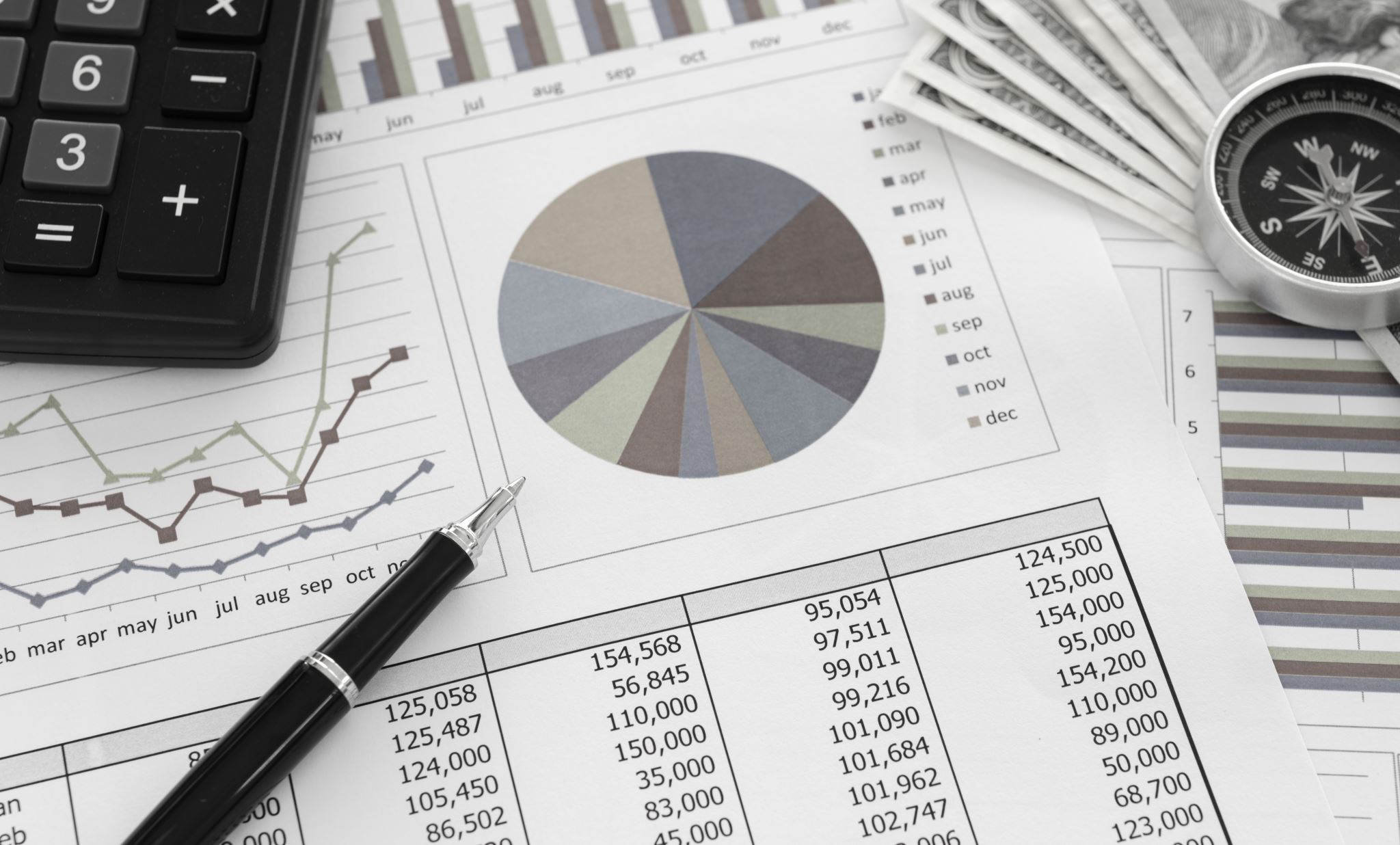 The Trump Administration has reiterated a plan to impose an across-the-board tax for all non-US produced goods on a scale from 10%-20%.
There is a general- consensus from government contacts that the universal tax range will end up at 10% for all countries due on the value of the imported products.
Existing privileges of duty-free entry on the ad valorem tax will remain in place however the universal tax will be implemented under a separate code identifier and due regardless of existing duty-free privileges as it is considered not to be duty tax but rather a universal tax similar to global Value Added Tax (VAT) structures.
9
Tariffs and Trade Compliance Update
External Revenue Service
10
Tariffs and Trade Compliance Update
The Progression of Change
Global sourcing and trading companies are very aware of the potential financial risk linked to increased taxes, fees having an immediate effect on product landed costs.
It is important to remain attentive to the development of current and future increases of the tax structure for Canada/Mexico/China.
Diligence in the incorporation of proper response to announced changes will be a major emphasis on US importers and non-resident importers of record in their roles to be transparent with company finance and senior management officials on the effects of these new financial responsibilities on internationally sourced products.
11
Tariffs and Trade Compliance Update
Industry Strategy Response to New Tariff
Financial Risk Roundtable Discussions presenting redefined landed cost forecast models
White House Advisory panel recommendation submissions for exemption status similar to the Oil industry as industry consortiums alignment efforts 
Procurement contract clause reviews for collaboration commitment exit options through the redefinition of forced majeure temporary  exit strategies
Supplier stock availability from source countries of same supplier from alternative depots
Profit strategy re-alignment for public notice release
Contingency plan amendments of emergency stock replenishment actions for the forecast period of time.
Prepare plan book however await the world financial reaction prior to price increase implementation to is US customer base targeted for February 10, 2025, assessment date.
12
Tariffs and Trade Compliance Update
Contact us for more information
Rennie Alston, President and Association Director
The Alston Group, CEO
renniealston@comcast.net
908 313-7605